МБДОУ города Кургана «Детский сад общеразвивающего вида № 109 «Журавушка»
Непосредственная образовательная деятельность по развитию представлений 
о мире и о себе
«Зимушка  - зима»
старшая группа
Схема описания времени года - зима
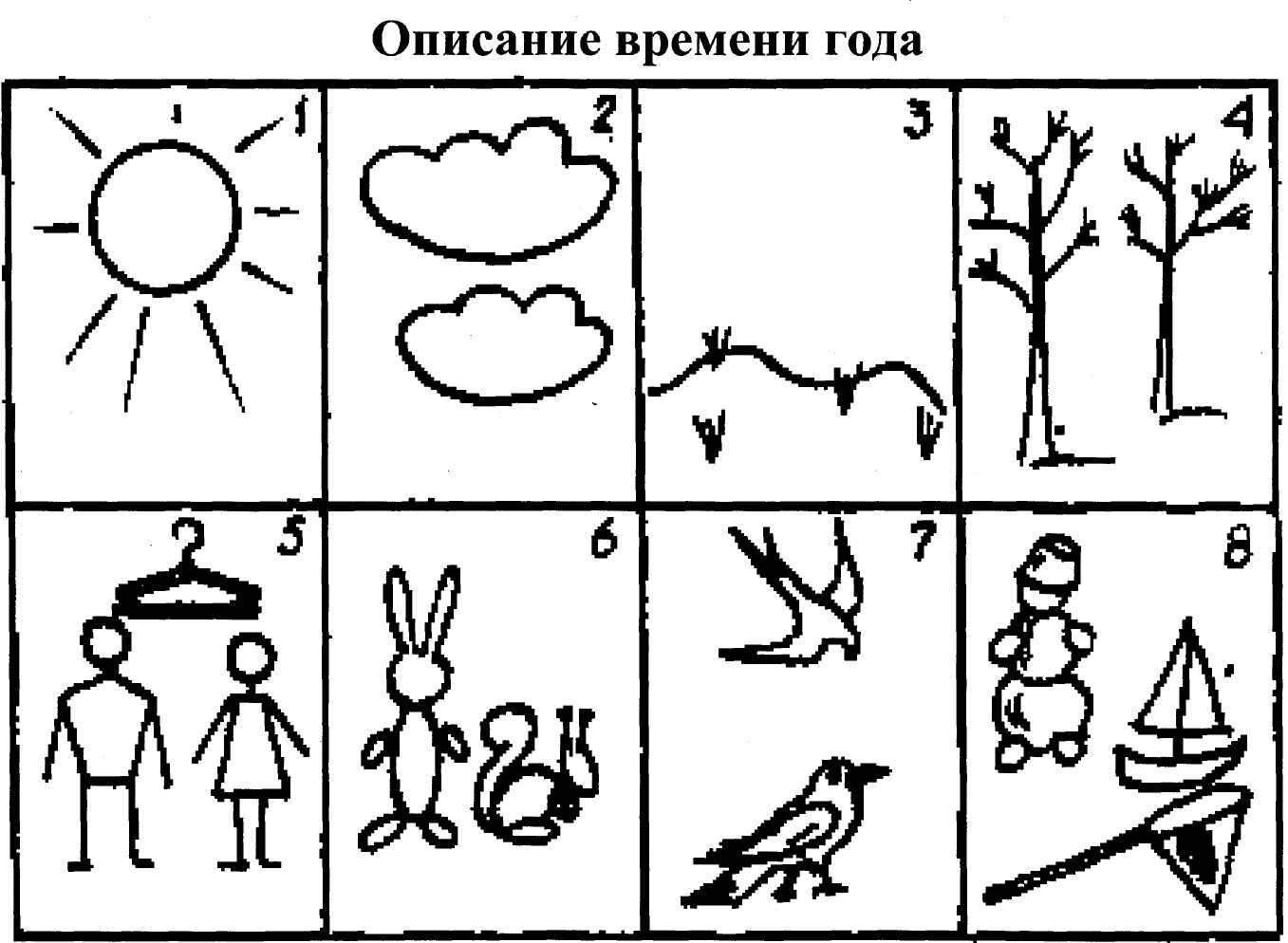 Фильм ЗИМУШКА - ЗИМА
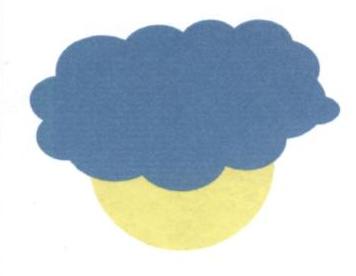 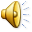 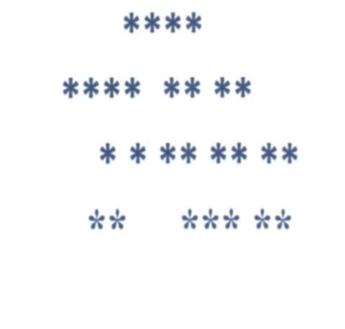 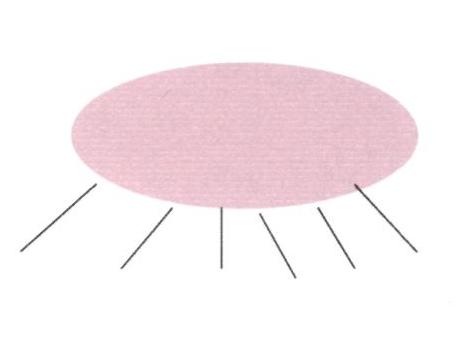 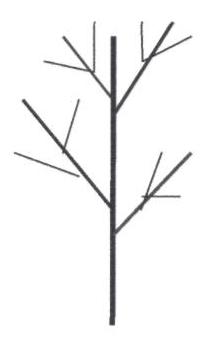 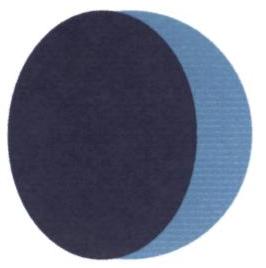 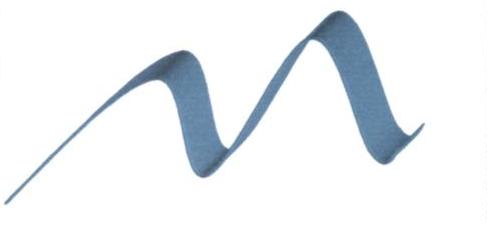 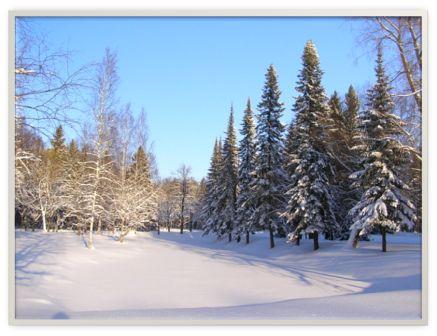 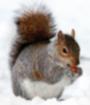 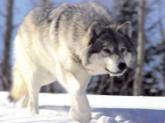 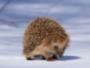 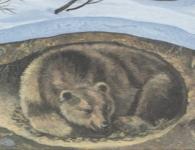 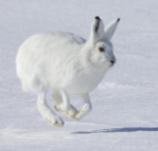 приложение № 1
приложение №2
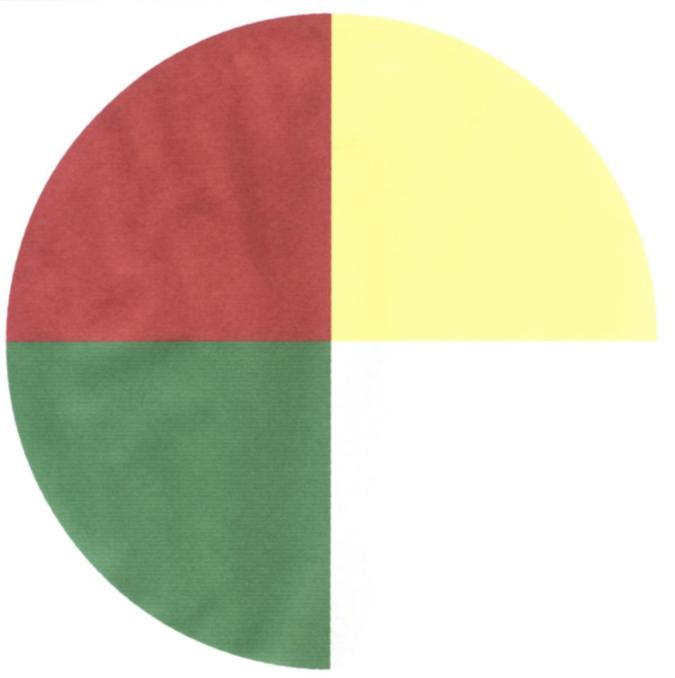 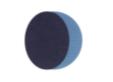 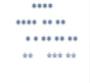 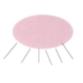 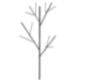 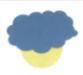 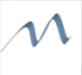